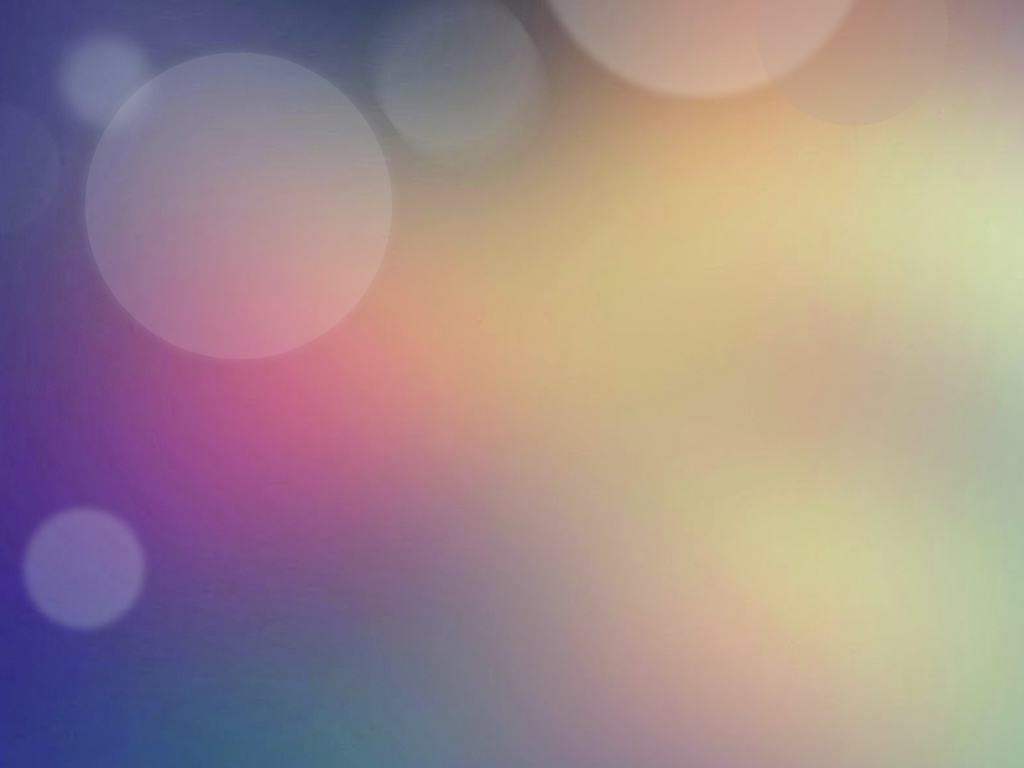 Effects of oxygen concentrations on driver fatigueduring simulated driving
期刊：Applied Ergonomics
學生：張語軒
指導教授：柳永青
Introduction
無聊的駕駛情境(Reyner and Horne, 1998)，溫度、噪音、車子所發出的震動(McDonald, 1984)和車子伴隨的有害氣體(Utell et al.,1994)，都已被證明會造成駕駛疲勞

死亡車禍占交通意外事故之25% (McDonald et al. 1984)
商務車所發生的事故因昏睡或不專心佔39%，且其中48%是死亡車禍(Harris and Mackie, 1972)

誘發疲勞並同時維持開車在道路上的安全性有技術上的困難(Brown, 1995)

環境中含氧量低會造成貧血及器官的衰竭(Fujiwara and Maeda, 2001)
Method
受測者
10位男性大學生，平均年齡24.1±2.4歲，平均駕駛經驗4.1±1.2年
實驗前須有充足睡眠，避免激烈運動、抽菸、喝酒、咖啡因飲料或服用藥物
為了排除生理因素，每個受測者在三天的同一個時間點做三種含氧量的實驗
設備
駕駛模擬器呈現3D道路影像於80吋螢幕上，模擬器藉由輪胎方向及加速或減速踏板及時預測汽車動向，資訊傳送至視覺、聽覺、移動系統，產生必要的提醒(Cue)

讓受測者開在2線道上，一邊導航，共兩小時，時入固定在60-80km/hr之間

實驗地點的平均溫度24度，平均濕度46%RH。氧氣濃度21(正負0.3)%
主觀評估─疲勞感
Japan Industrial Fatigue Research Committee 提出30個與疲勞相關的症狀

由112位經驗駕駛以5個尺度(-2~2)評估與疲勞最相關的症狀，最後選出23個並分成三個層級
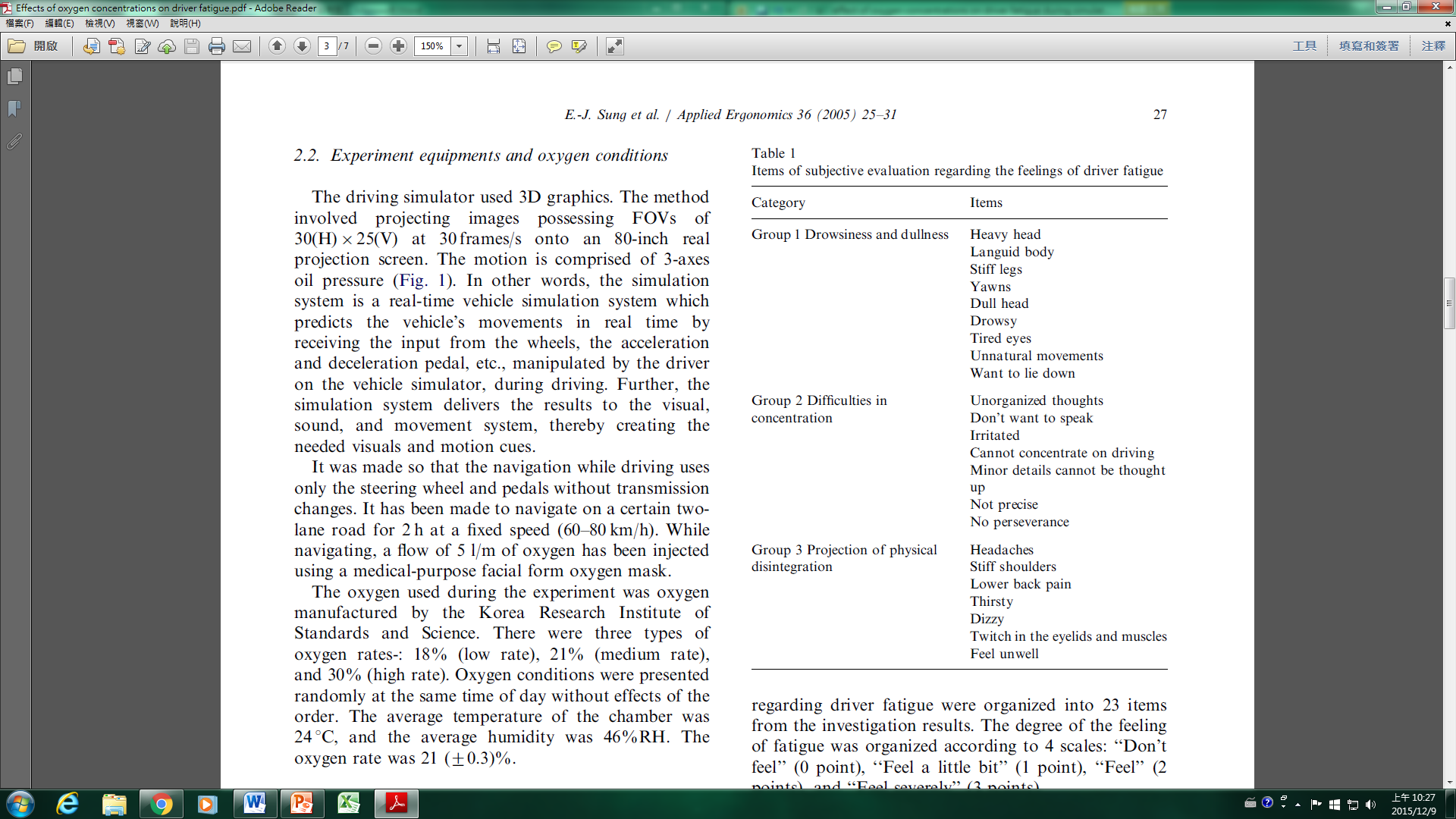 主觀評估─睏睡度
KSS(kwansei-gakuin sleepiness scale)由細分SSS得來，通常被用來評估警覺任務 (vigilance task)、疲勞、體溫，並以0~7評估

睏睡度與疲勞感各測5次
模擬駕駛前
每三十分鐘

評估駕駛表現任務
“STOP”會出現在螢幕上，受測者必須踩煞車作為反應，整個實驗出現3次，每次2分鐘
Results
主觀疲勞度
在low-rate情境下最感疲勞
駕駛30分鐘後顯著Low>Medium and High rate
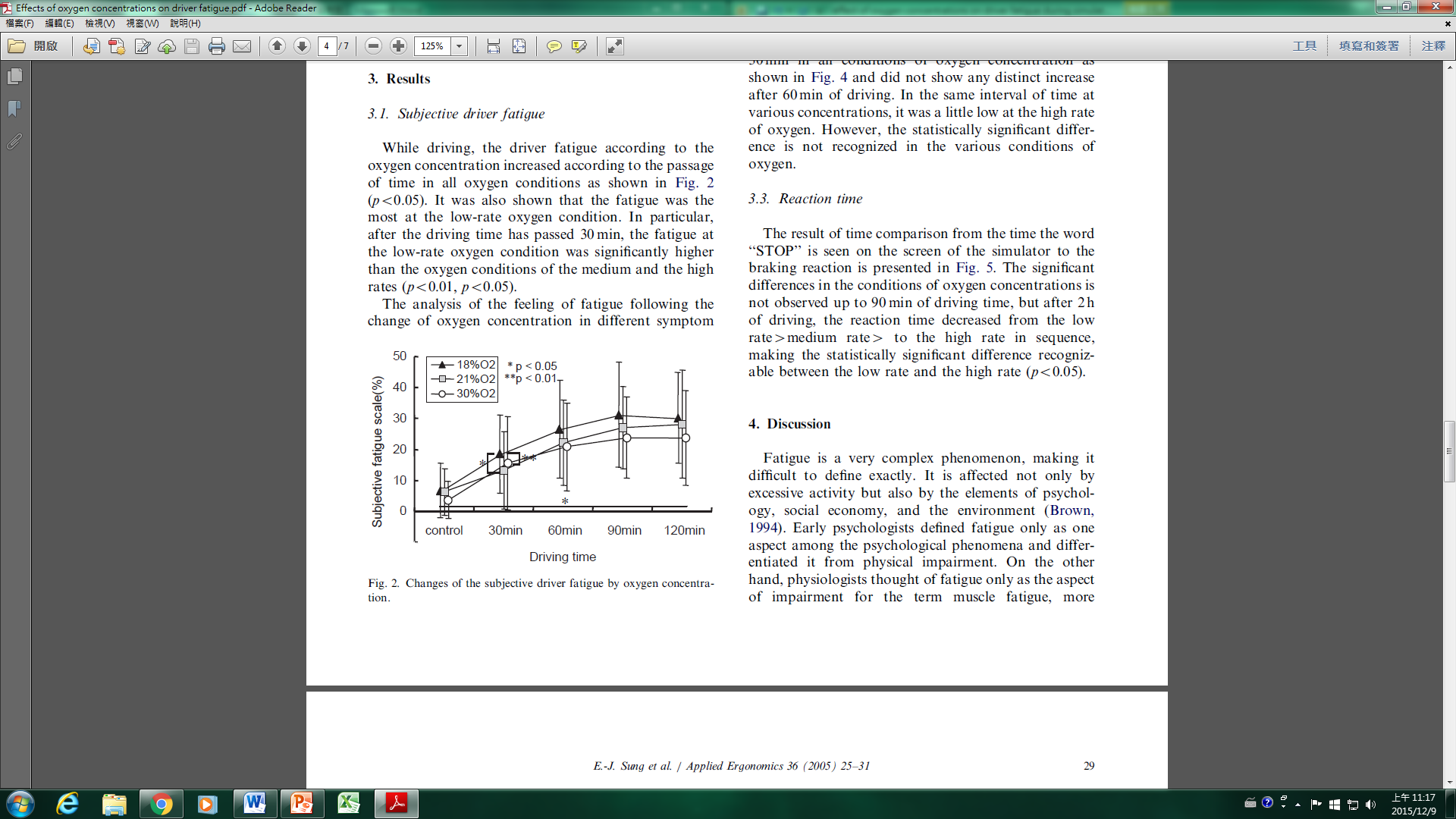 氧氣濃度的改變對於不同疲勞階段
疲勞皆隨時間而增加
Group1：30分鐘時，Low>Medium rate(p<0.05)
Group2： 30分鐘時，Low>Medium rate(p<0.05)；在60分鐘和120分鐘，Low>High rate(p<0.05)
Group3：60分鐘，High>Medium rate(p<0.01)；
    120分鐘，Low>High rate(p<0.05)
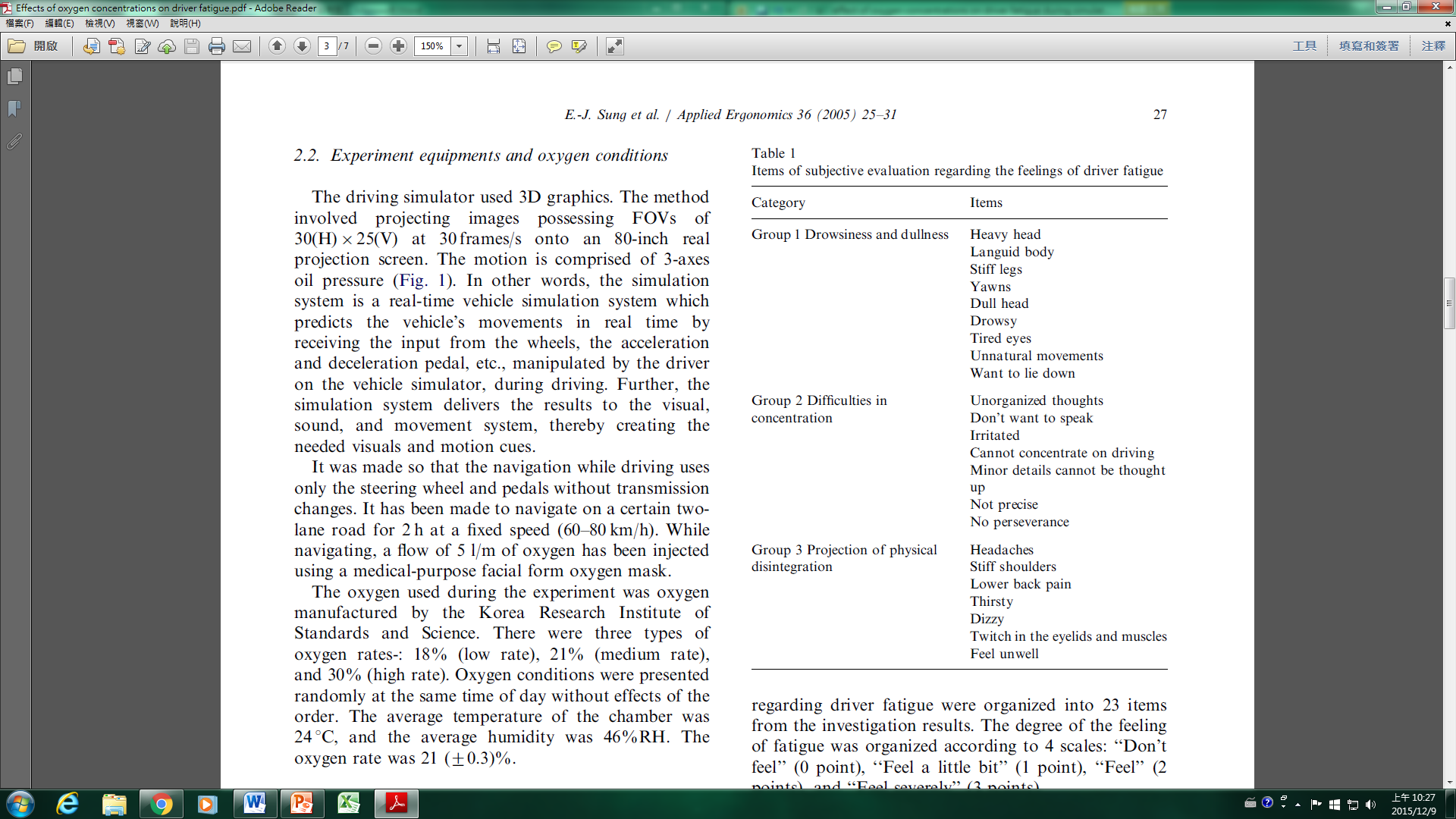 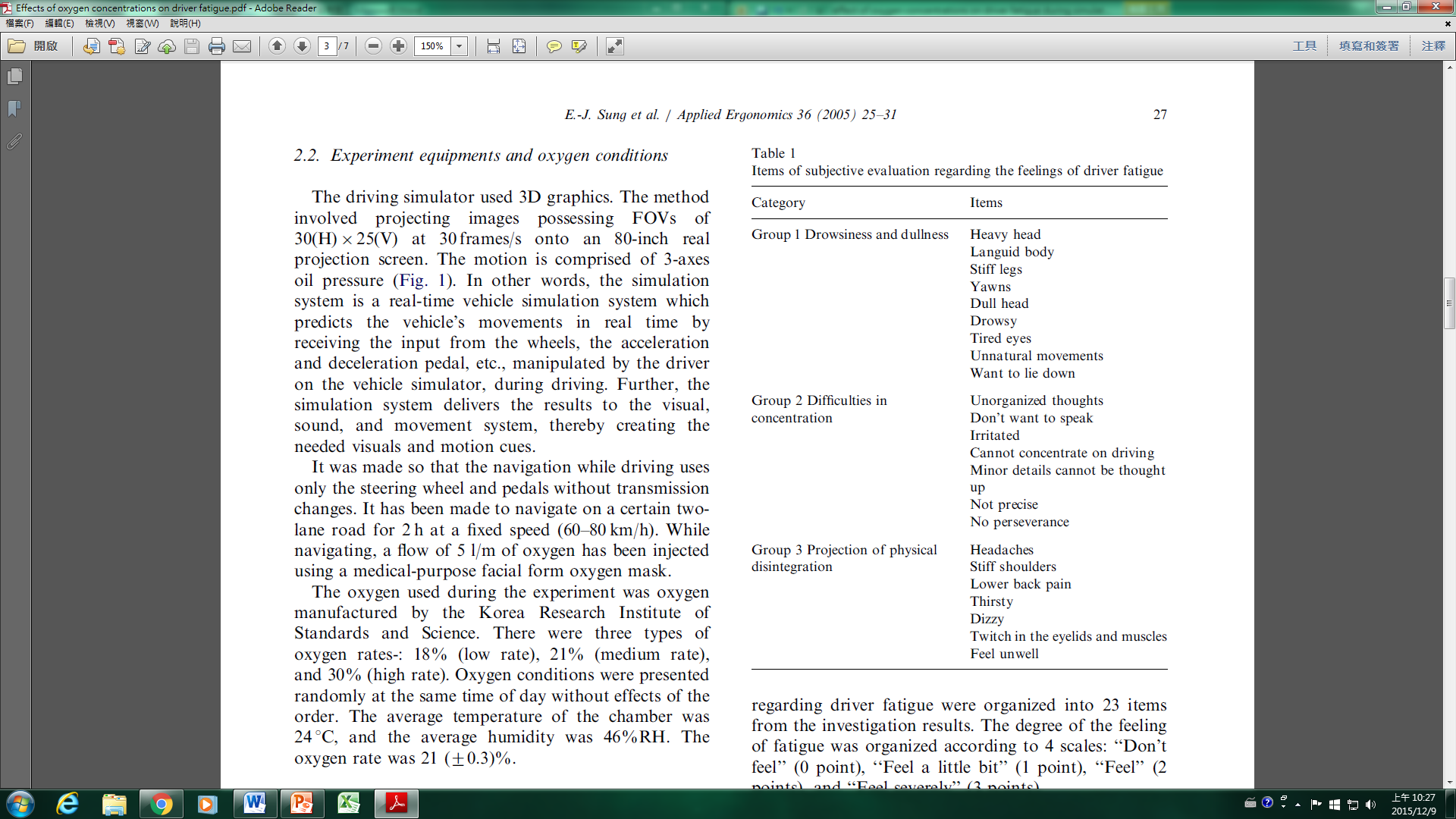 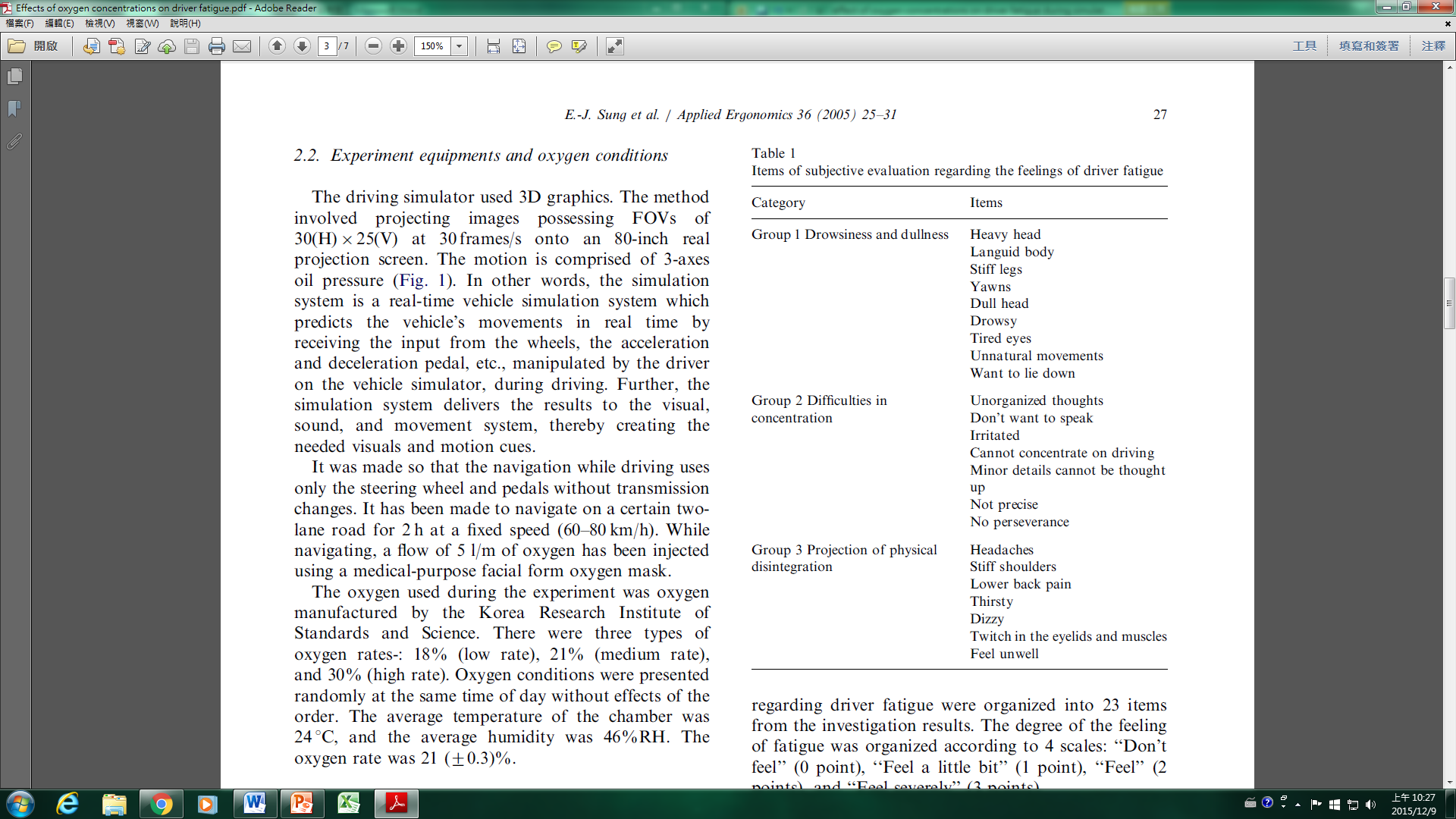 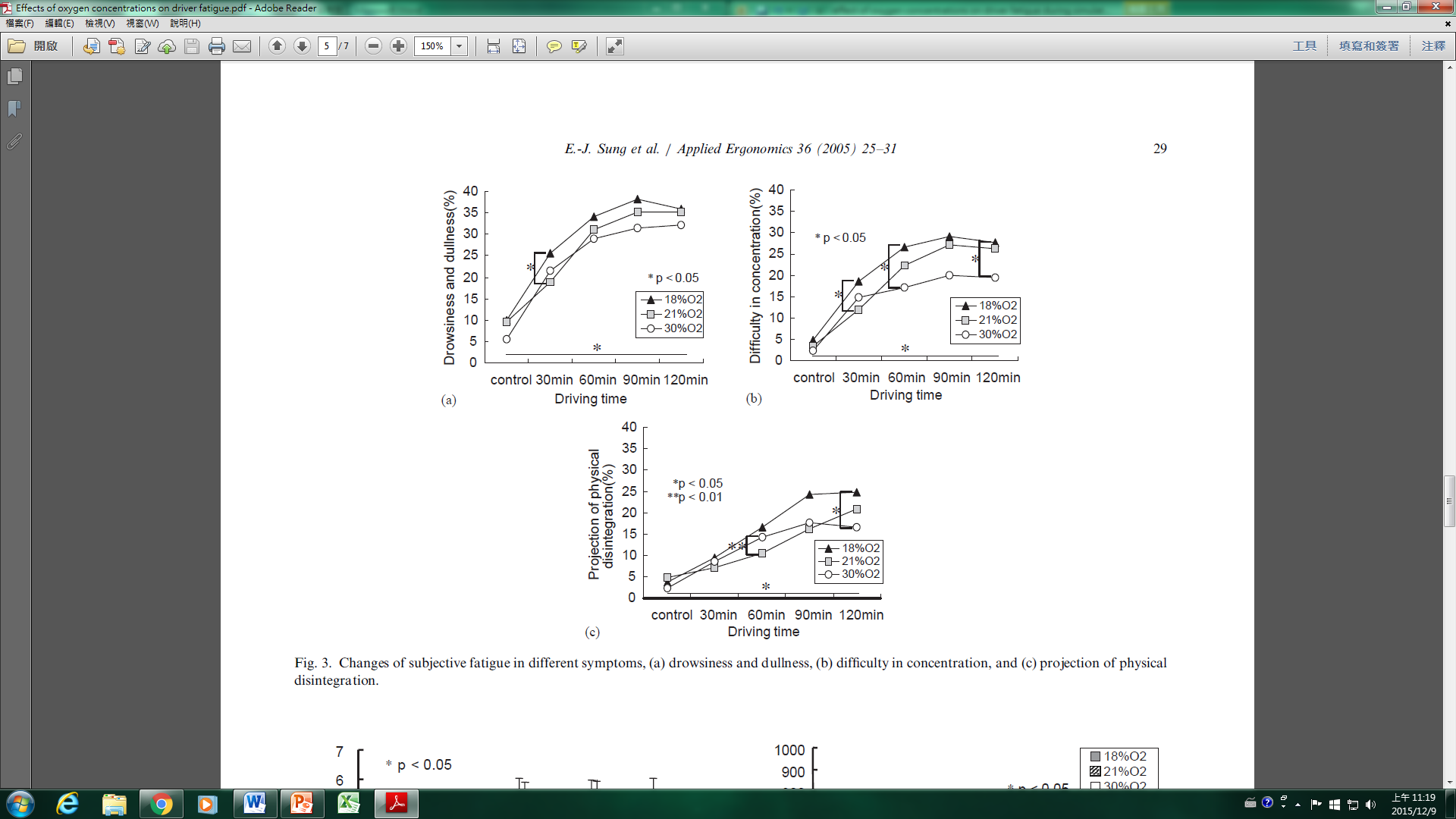 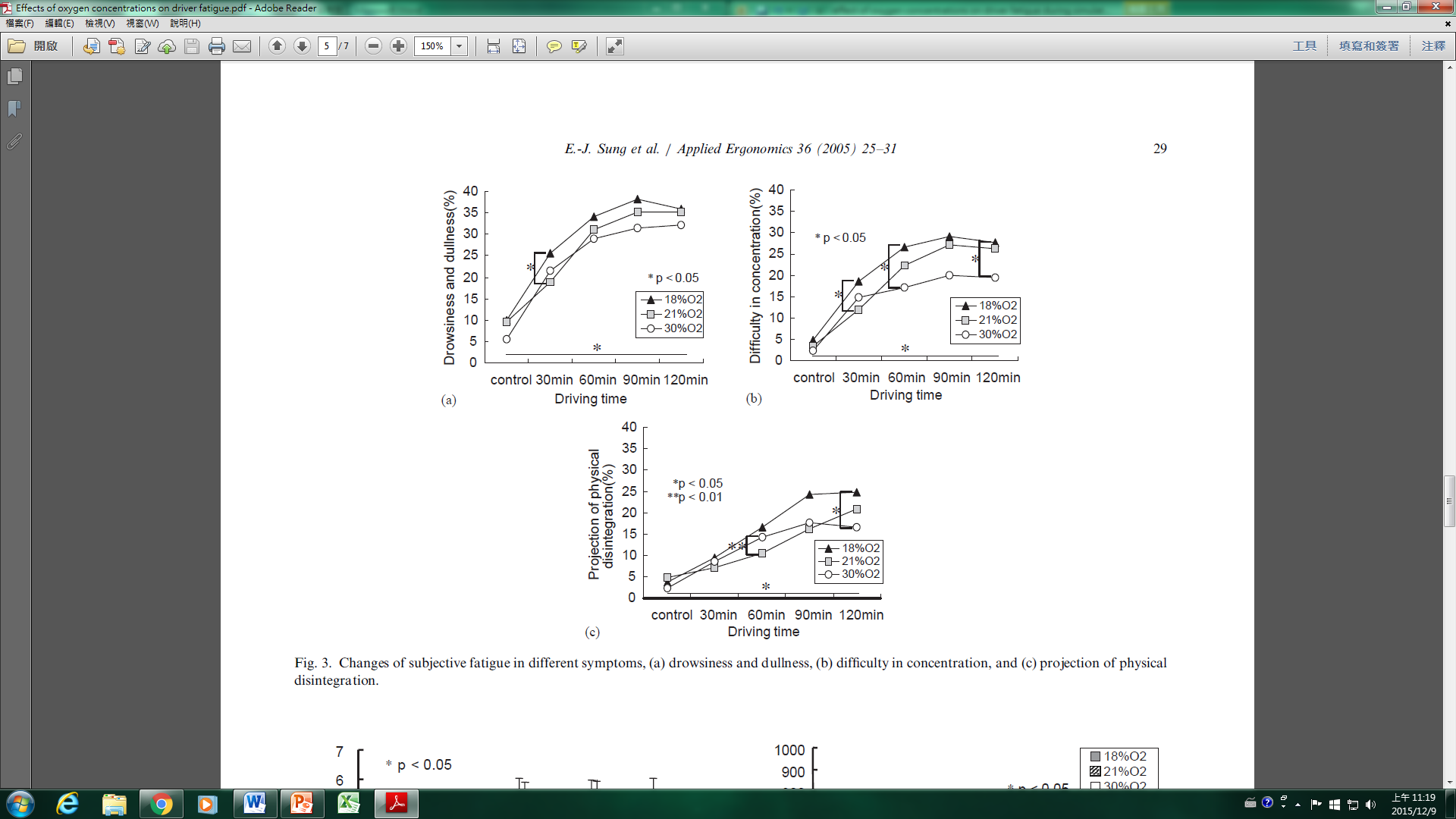 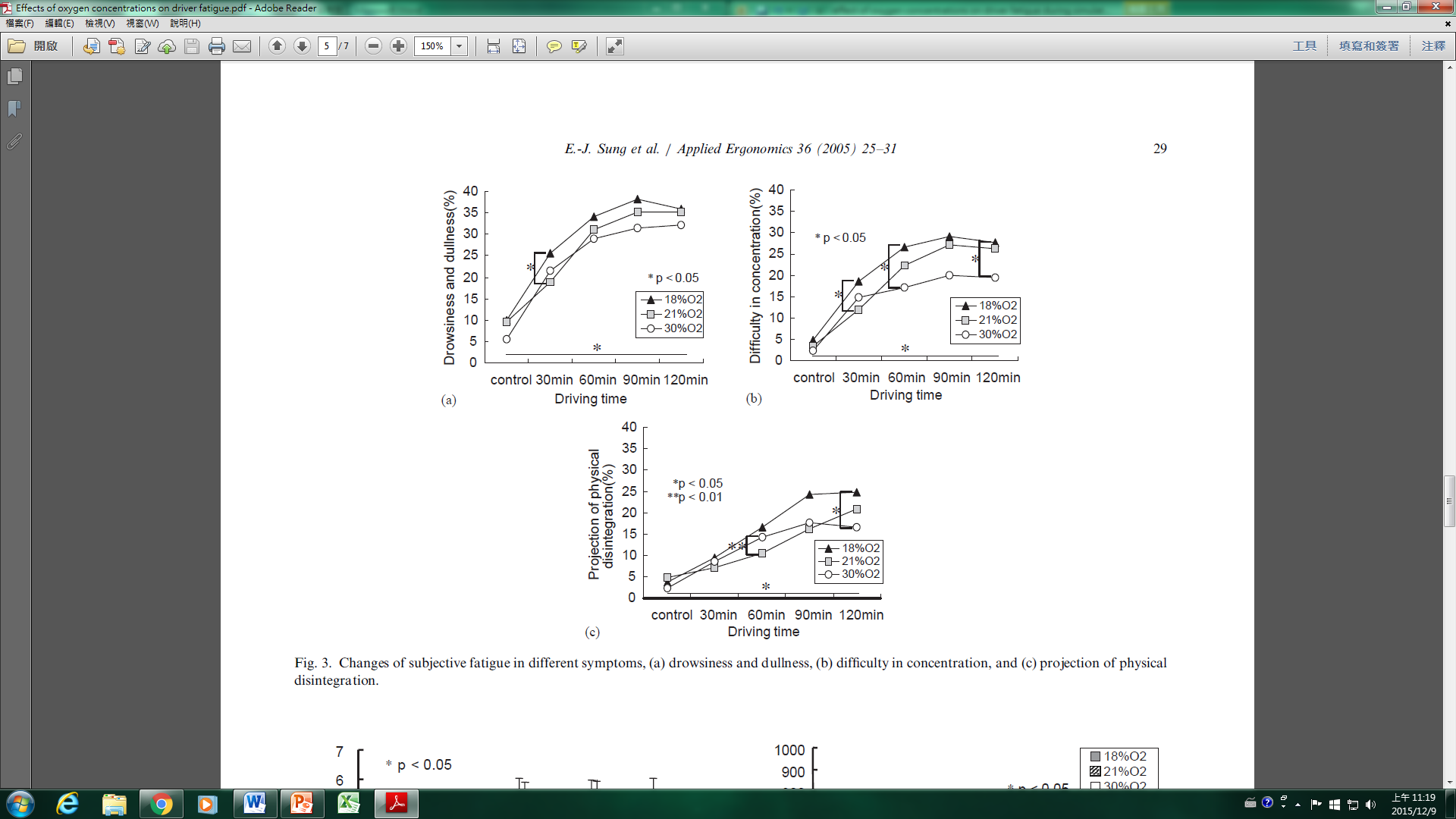 睏睡度
30分鐘時，三種含氧量之情境的睏睡度皆大幅增加，
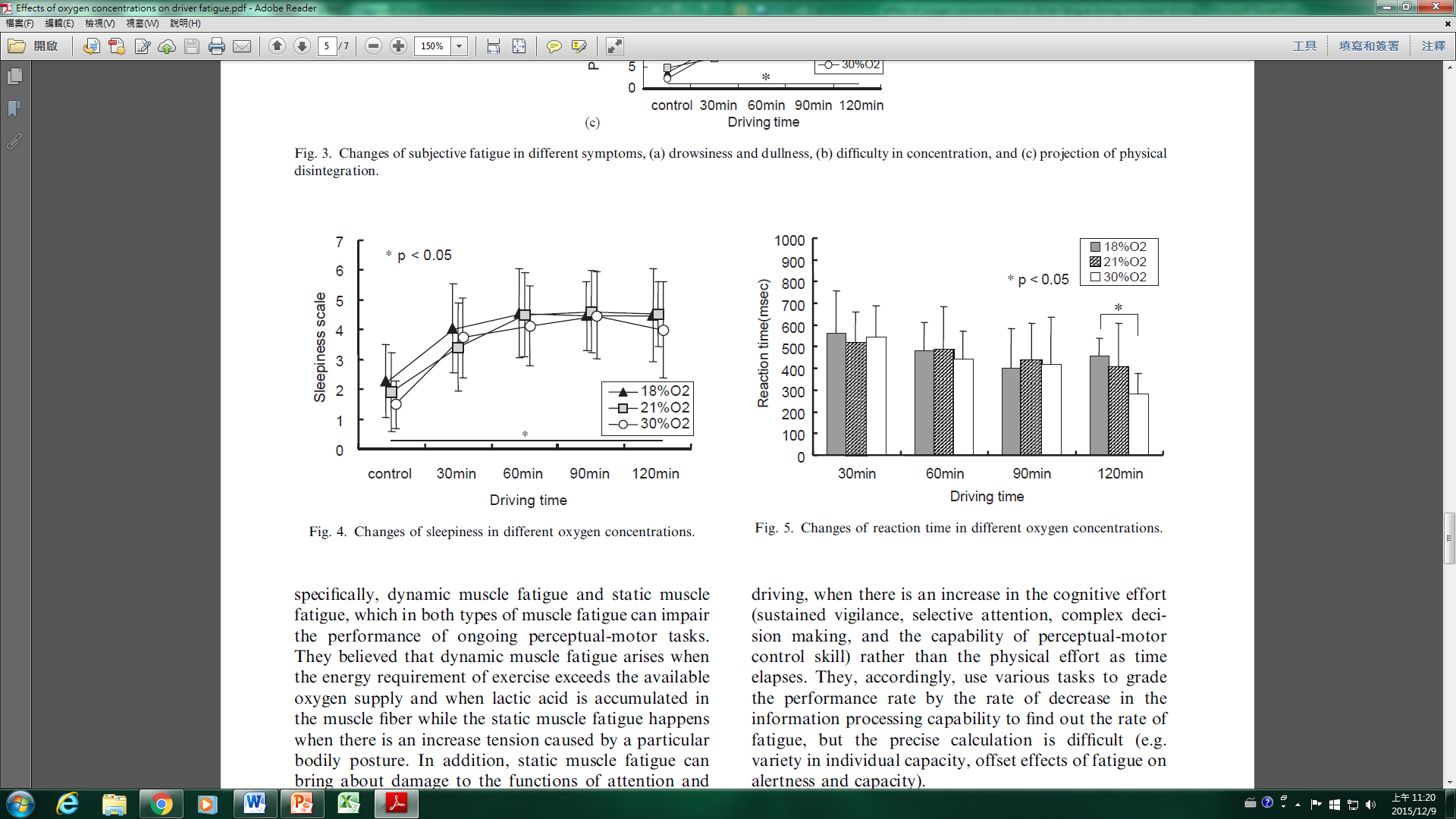 反應時間
120分鐘時，反應時間減少Low>Medium>High rate (p<0.05)
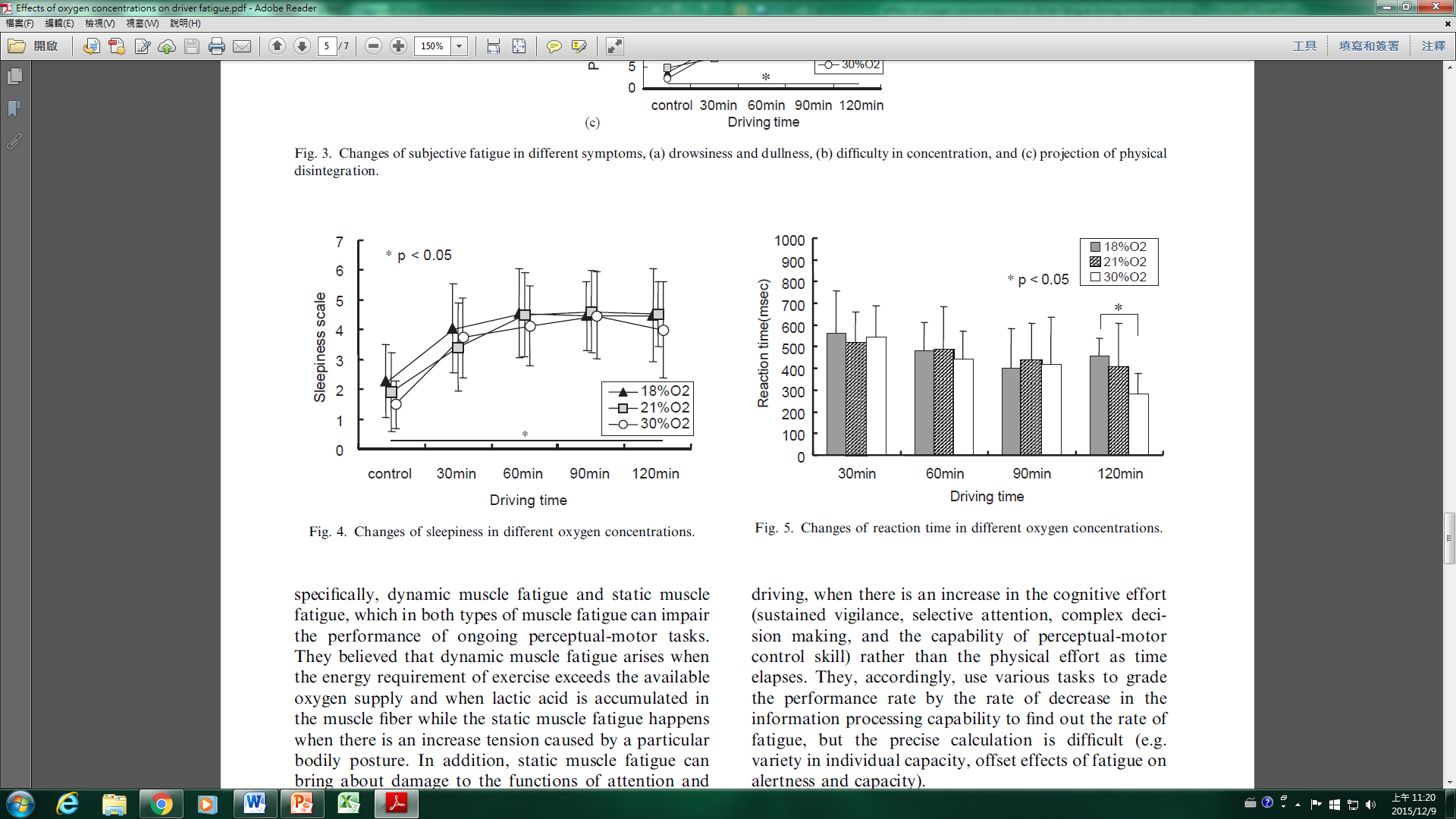 Conclusions
開車時減少含氧量會帶來可觀的疲勞感，且當處於高含氧量時，反應時間與疲累感都相對較少

本研究使用駕駛模擬器做實驗是基於安全考量，但作者提出”實際駕車去做評估是必要的”

可以本研究之結果作為基礎，發展相關系統減少駕駛疲勞
THE END